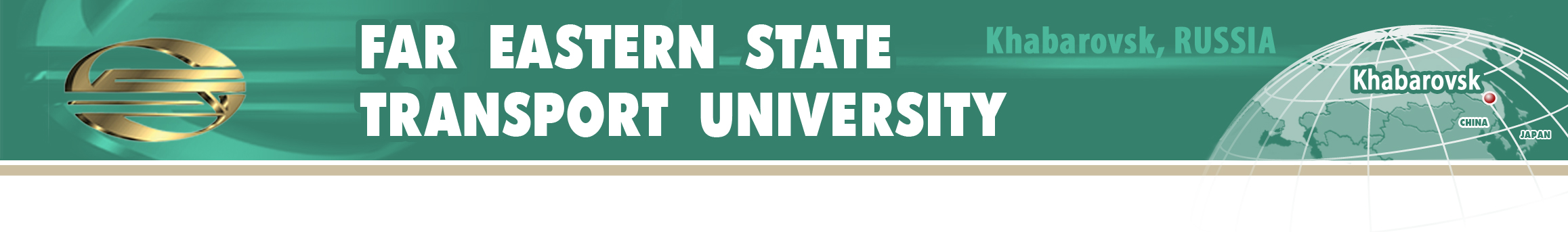 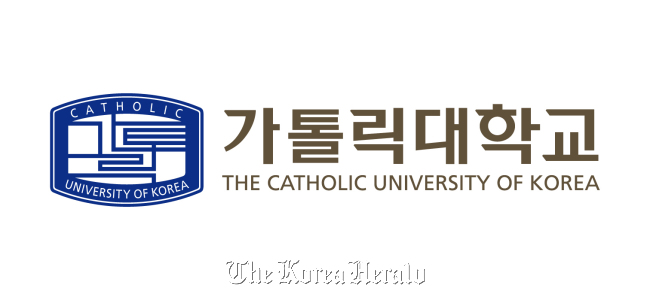 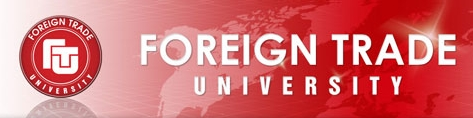 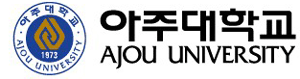 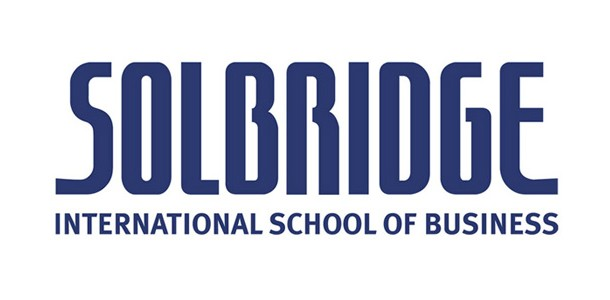 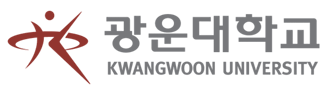 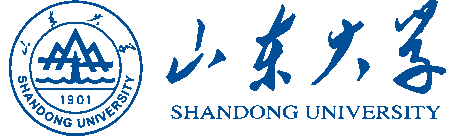 ИНСТИТУТА МЕЖДУНАРОДНОГО СОТРУДНИЧЕСТВА ДВГУПС
ПРОГРАММЫ МЕЖДУНАРОДНОЙ 
АКАДЕМИЧЕСКОЙ МОБИЛЬНОСТИ
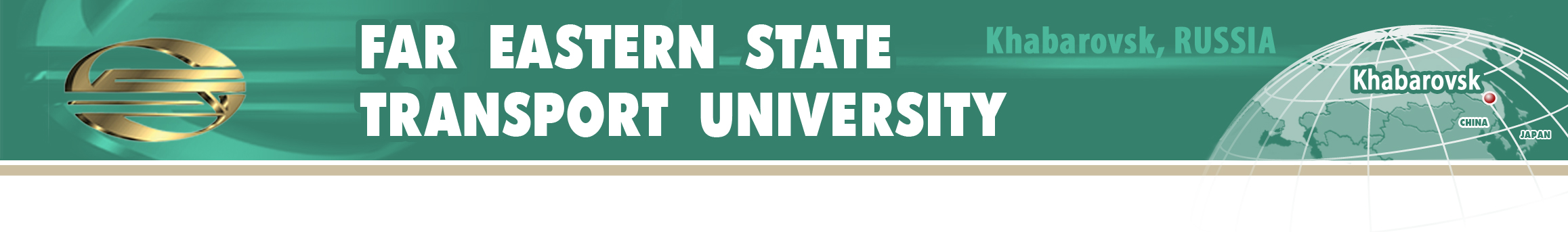 Виды программ международной академической мобильности
Академический обмен
Трансферные программы
Бизнес стажировки
Летние и зимние языковые школы
Летние и зимние профессиональные школы
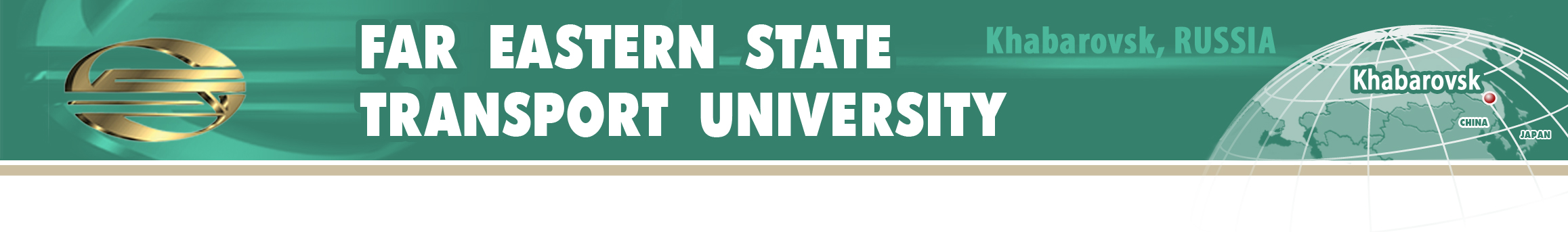 Виды программ международной академической мобильности
Академический обмен
Срок обучения: 1 семестр
Статус: на индивидуальном плане обучения
Дисциплины: по учебному плану ДВГУПС
Оплата за обучения: только в ДВГУПС
Прочие расходы (авиабилеты, Виза, страховка): оплачивается студентом
Документы об окончании: сертификат об обучении и транскрипт
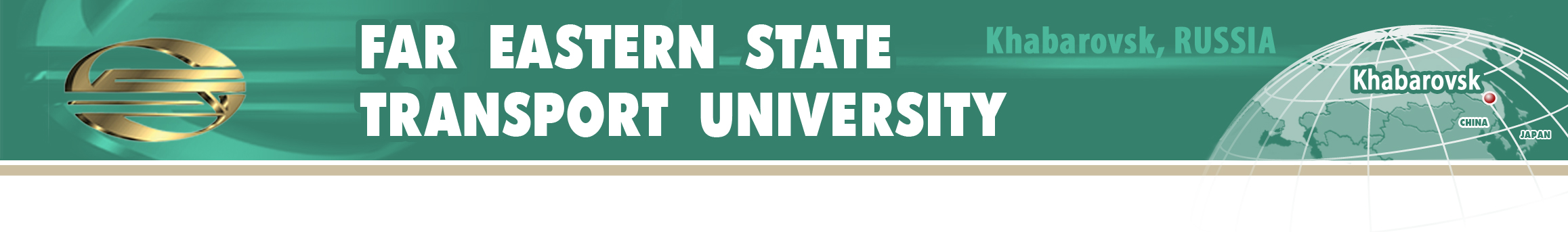 Виды программ международной академической мобильности
Трансферные программы
Срок обучения: 2 года
Статус: в академическом отпуске
Дисциплины: по учебному плану ДВГУПС
Оплата за обучения: только в ВУЗе-партнере
Прочие расходы (авиабилеты, Виза, страховка): оплачивается студентом
Документы об окончании: диплом принимающего Вуза
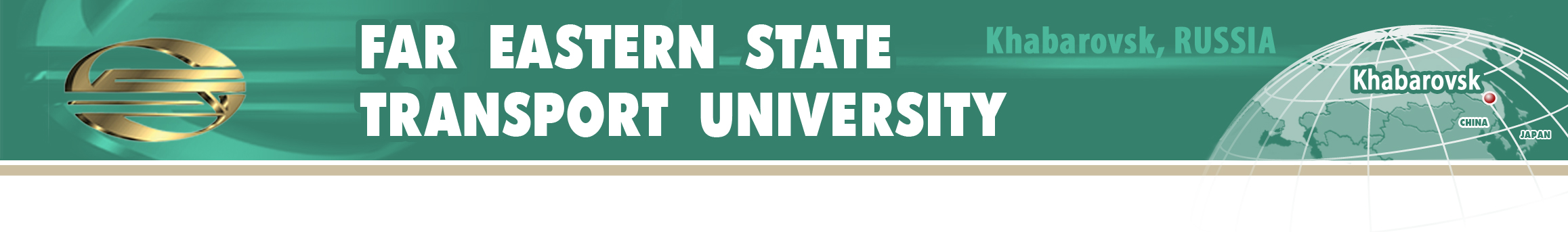 Виды программ международной академической мобильности
Бизнес стажировки
Срок обучения: 2-4 недели
Оплата за обучения: в вузе-партнере
Прочие расходы (авиабилеты, Виза, страховка): оплачивается студентом
Документы об оконнчании: сертификат об прохождении стажировки
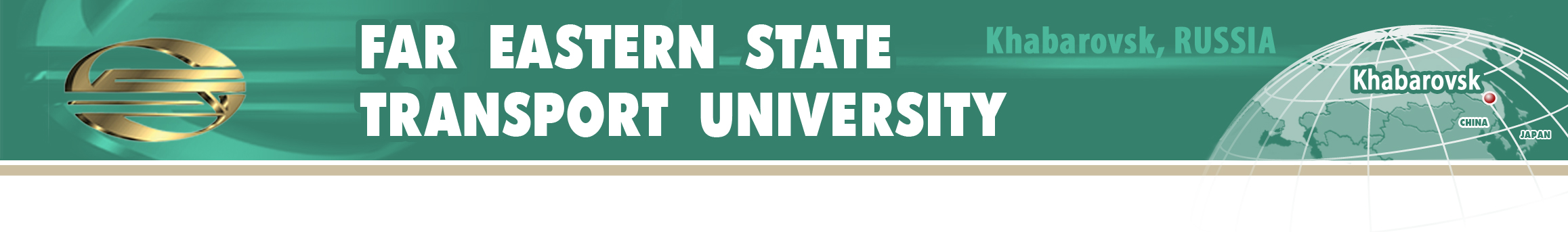 Виды программ международной академической мобильности
Летние и зимние языковые школы
Срок обучения: 4 недели
Оплата за обучения: только в Вузе-партнере
Прочие расходы (авиабилеты, Виза, страховка): оплачивается студентом
Документы об окончании: сертификат об обучении
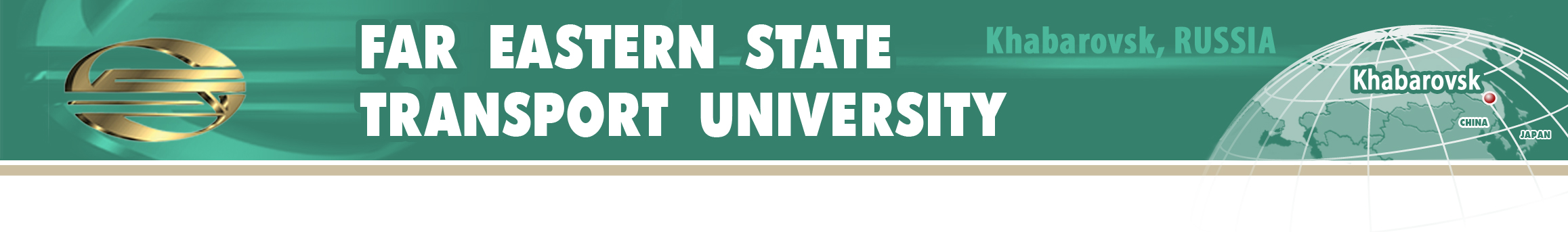 Виды программ международной академической мобильности
Летние и зимние профессиональные школы
Срок обучения: 4 недели
Оплата за обучения: только в Вузе-партнере
Прочие расходы (авиабилеты, Виза, страховка): оплачивается студентом
Документы об окончании: сертификат об обучении
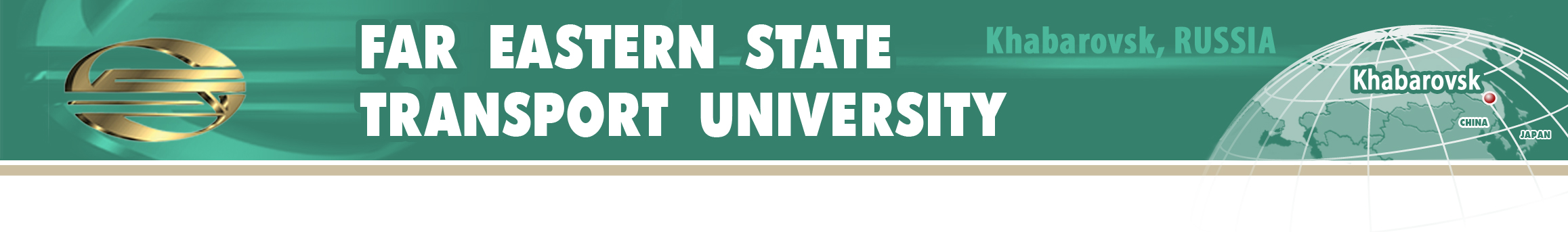 Университеты партнеры
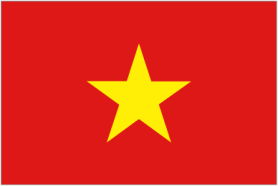 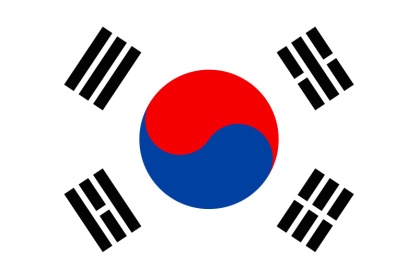 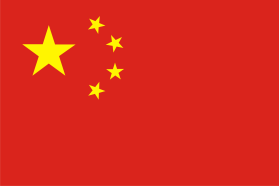 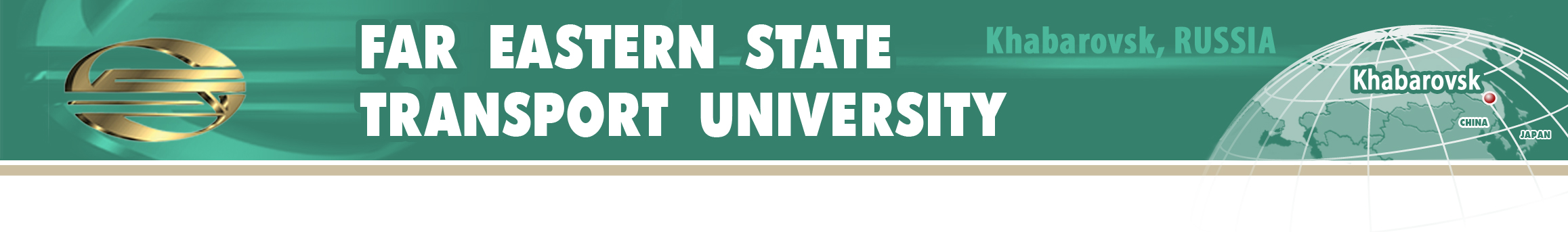 Вьетнам
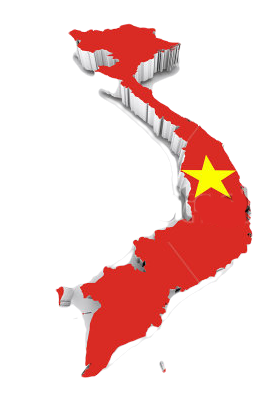 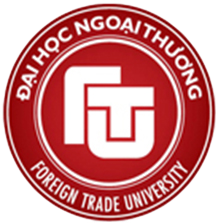 Foreign Trade University
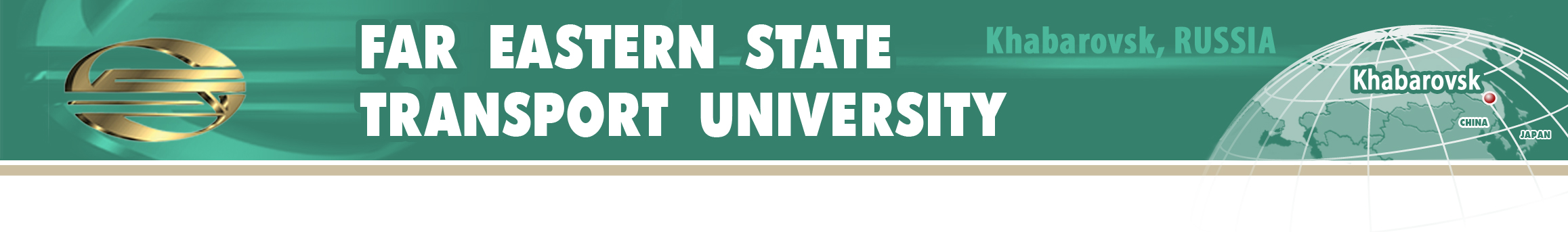 Китай
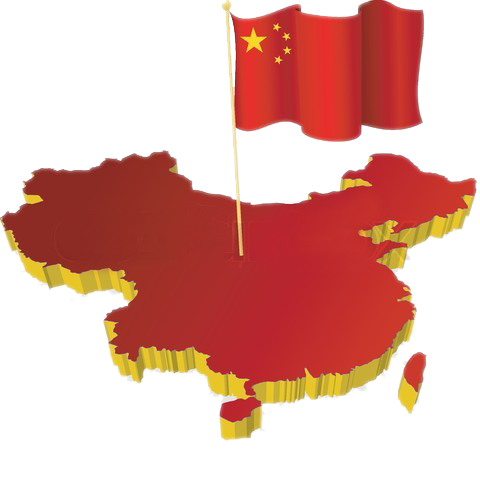 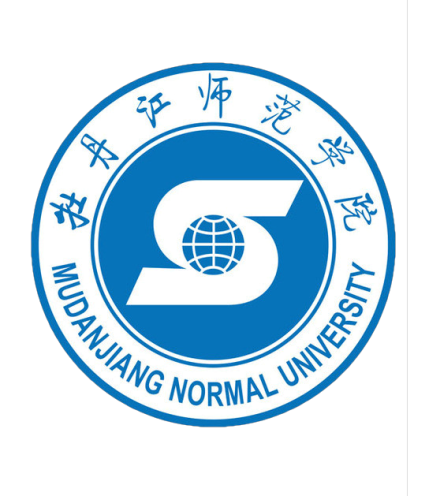 Mudanjiang normal 
        university
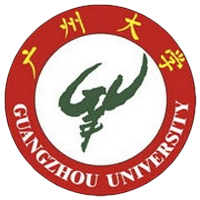 Guanczhou university
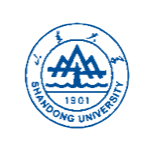 Shandong university
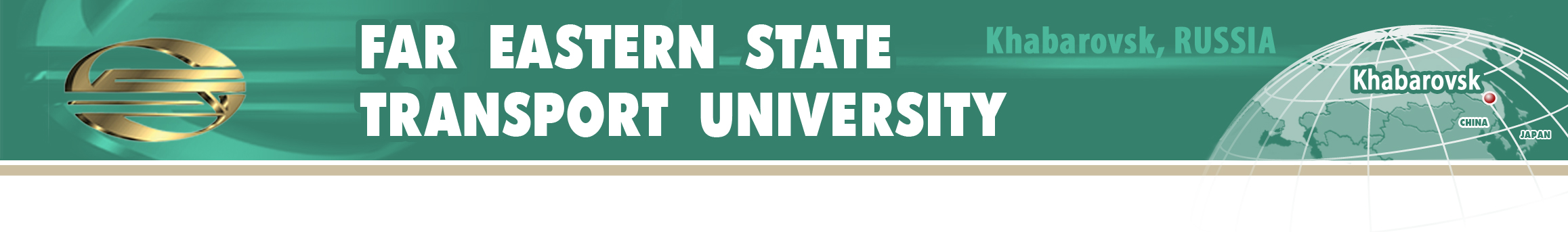 Республика Корея (Южная Корея)
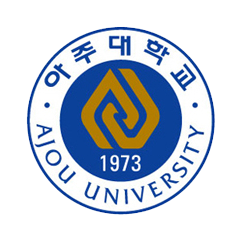 Ajou university
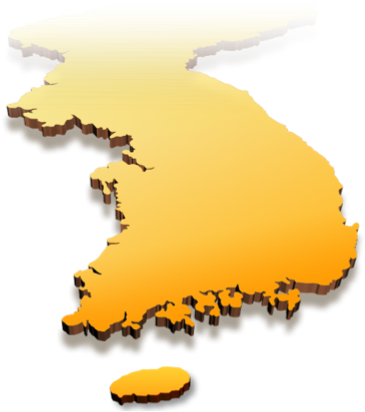 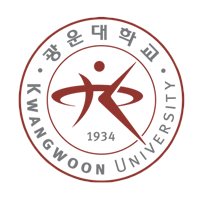 Kwangwoon university
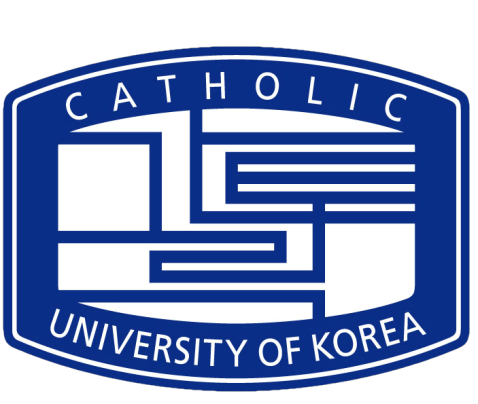 Catholic university
Solbridge
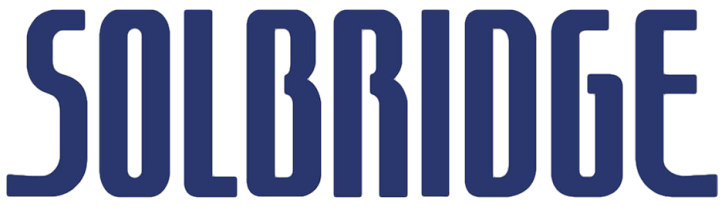 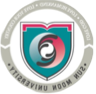 Sunmoon university